Fire Inspection andCode Enforcement
8th EditionInspector I
Chapter 11 — Water Supply Distribution Systems
Learning Objectives 1 & 2
Identify components of public water supply systems.

Identify characteristics of private water supply systems.
11–1
Inspectors need to be familiar with types of water supply systems.
(Cont.)
11–2
Inspectors need to be familiar with types of water supply systems.
11–3
REVIEW QUESTION
What is the difference between public and private water supplies?
11–4
Know the basic components of public and private water supply systems.
11–5
NOTE
A reservoir can serve as a water source and as part of the distribution system.
11–6
Inspectors must be familiar with the design and reliability of private water supply distribution systems.
11–7
REVIEW QUESTION
What are the common components of water supply systems?
11–8
Inspectors must understand the basics of water supply sources.
(Cont.)
11–9
Inspectors must understand the basics of water supply sources.
(Cont.)
11–10
Inspectors must understand the basics of water supply sources.
(Cont.)
11–11
Inspectors must understand the basics of water supply sources.
11–12
A reservoir may be an open lake or pond or an enclosed structure.
11–13
Inspectors need to be familiar with suction tanks and pressure tanks.
11–14
Inspectors need to be familiar with gravity tanks.
Courtesy of Sand Springs (OK) Fire Department
11–15
Understand the disadvantages of elevated tanks for fire protection water supplies.
11–16
REVIEW QUESTION
Name the types of water sources.
11–17
Be familiar with methods of moving water through water systems.
11–18
A gravity system delivers water from the source to the distribution system without pumping equipment.
11–19
Inspectors need to be familiar with direct pumping systems.
11–20
Inspectors need to be familiar with combination pumping systems.
11–21
REVIEW QUESTION
What methods are used to move water?
11–22
Inspectors need to be familiar with water distribution systems.
11–23
Inspectors need to know the role of piping in water distribution systems.
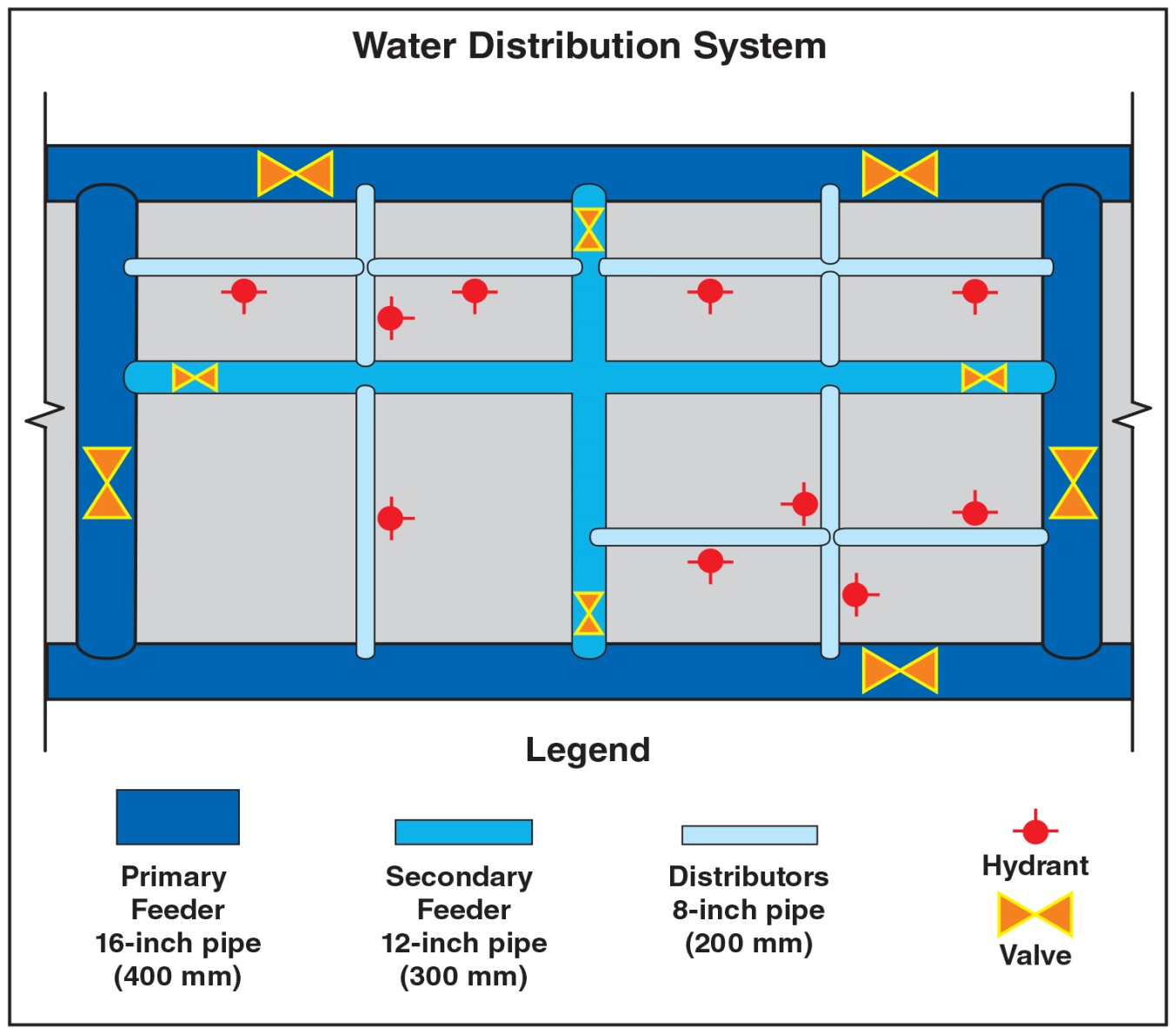 11–24
A water distribution system consists of different types of water mains.
11–25
Know the characteristics of water distribution systems.
11–26
Know the importance of connections in water distribution systems.
11–27
Private fire protection system components are maintained by the property owner.
11–28
Some distribution systems maintain separate piping for fire protection and domestic or industrial services.
11–29
Know the role of storage tanks in water distribution systems.
11–30
Know the role of control valves in water distribution systems.
(Cont.)
11–31
Know the role of control valves in water distribution systems.
11–32
Know the types of control valves in water distribution systems.
11–33
Know how to access buried valves with valve keys.
11–34
Control valves may be gate valves or butterfly valves.
11–35
Water supply lines may also have a water flowmeter and a backflow preventer.
11–36
Two sources of water may serve some private facilities for fire protection.
11–37
Learn the characteristics of dry-barrel fire hydrants.
11–38
Learn the characteristics of wet-barrel fire hydrants.
11–39
There are two components on standard hydrant discharge outlets.
11–40
Know the inspection requirements for fire hydrants.
11–41
Know classifications and markings of municipal fire hydrants.
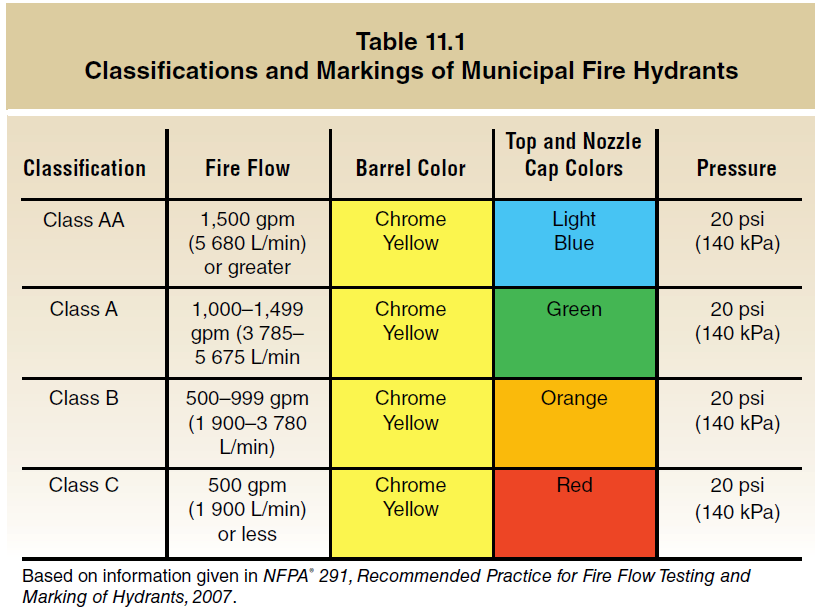 11–42
Know the inspection requirements for private fire hydrants.
11–43
REVIEW QUESTION
List types of water distribution systems.
11–44
Learning Objective 3
Explain water supply testing.
11–45
Inspectors may be assigned the task of analyzing the water supply for the municipality or service area.
11–46
Inspectors need to know what fire flow tests include.
11–47
Understand additional characteristics of fire flow tests.
11–48
Know what calculations or graphical analyses from fire flow tests provide.
11–49
Understand why fire flow tests are important.
11–50
Understand what fire flow tests repeated at the same locations semiannually reveal.
11–51
Understand when fire flow tests should be conducted.
11–52
REVIEW QUESTION
What can an inspector learn from testing water supplies?
11–53
Learning Objective 4
Explain fire hydrant inspections.
11–54
Know what an inspector must do to perform fire flow tests and analyze the results.
11–55
Understand inspection needs for fire hydrants.
11–56
Know the materials needed to complete fire hydrant inspections.
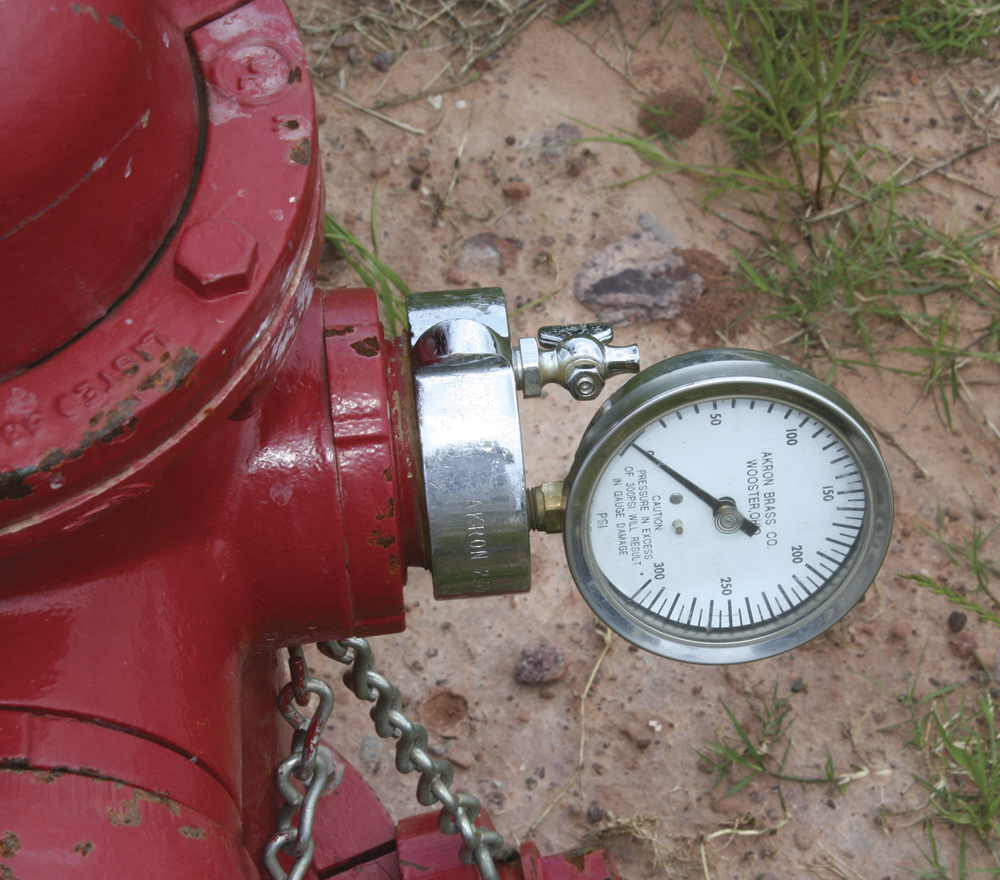 11–57
Know what to look for during fire hydrant inspections.
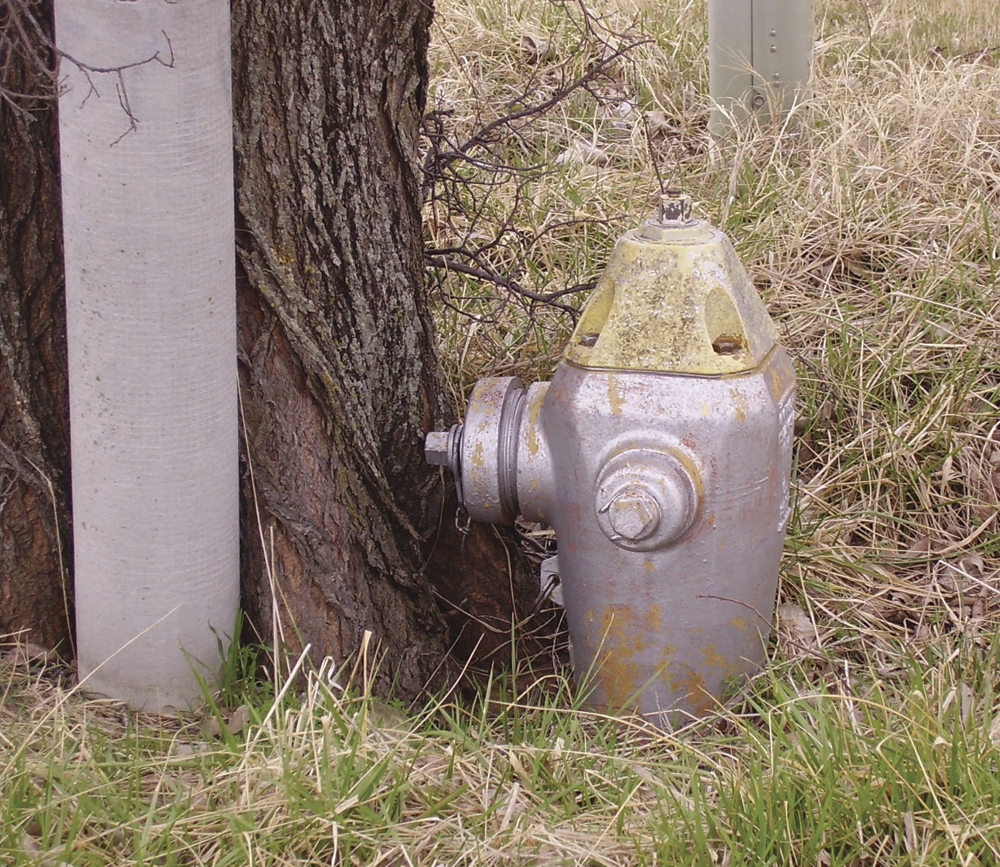 (Cont.)
11–58
Know what to look for during fire hydrant inspections.
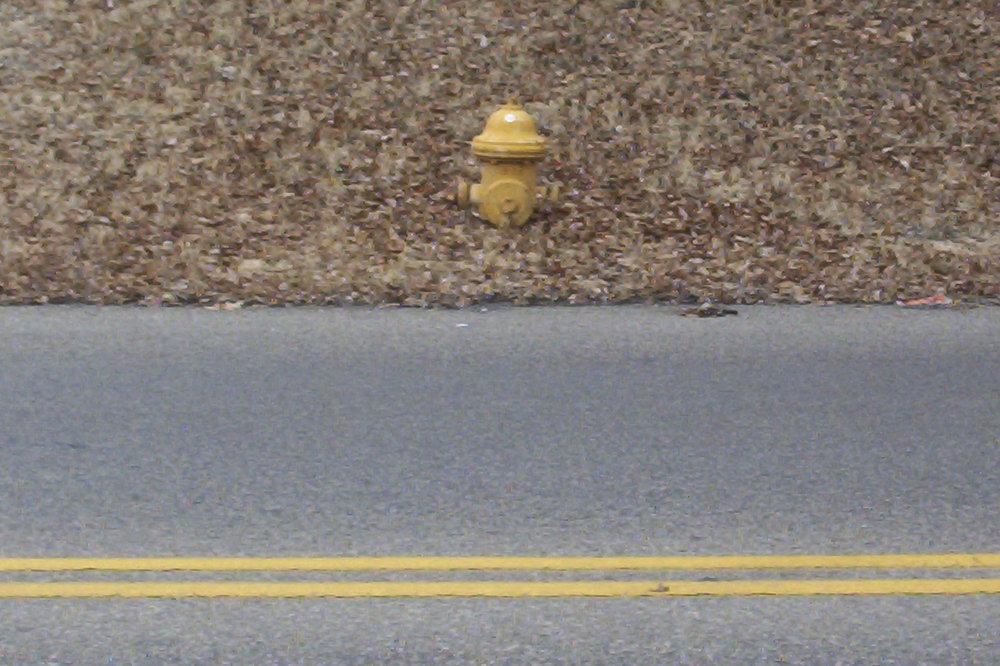 11–59
REVIEW QUESTION
List the tools needed to perform a fire hydrant inspection.
11–60
Learning Objective 5
Describe how to use a pitot tube and gauge to take flow readings.
11–61
An inspector must be familiar with the use of a pitot tube and gauge for determining hydrant flow rates.
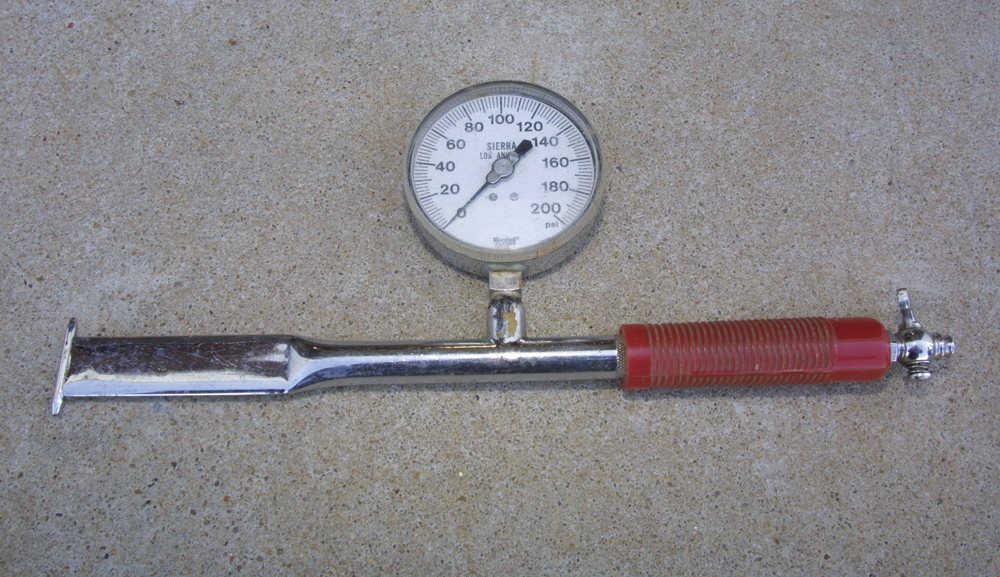 (Cont.)
11–62
An inspector must be familiar with the use of a pitot tube and gauge for determining hydrant flow rates.
(Cont.)
11–63
An inspector must be familiar with the use of a pitot tube and gauge for determining hydrant flow rates.
11–64
Understand the proper way to hold a pitot tube and gauge for determining hydrant flow rates.
11–65
Understand another way to hold a pitot tube and gauge for determining hydrant flow rates.
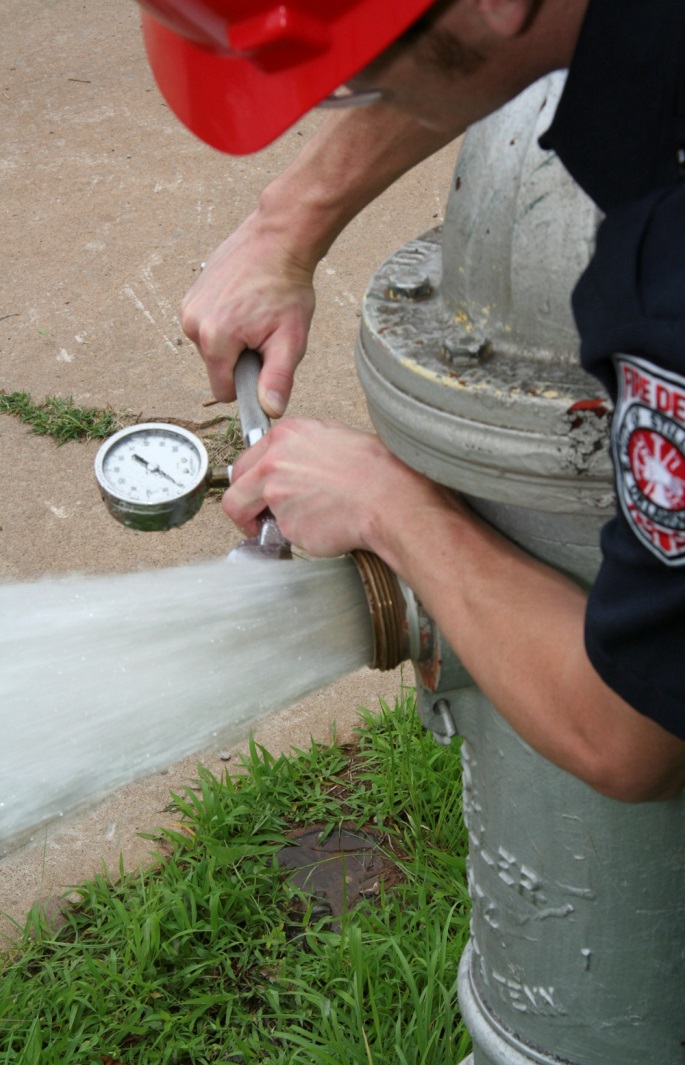 11–66
REVIEW QUESTION
List the steps in the procedure for using a pitot tube and gauge.
11–67
Learning Objective 6
Explain how to use flow test computations.
11–68
Understand where to find tables for nozzle/outlet discharge.
11–69
Inspectors need to be familiar with the flow formulas.
(Cont.)
11–70
Inspectors need to be familiar with the flow formulas.
11–71
When using a hydrant orifice, feel the inside to determine which type of hydrant outlet is being used.
11–72
Understand how to perform flow test computations.
11–73
Understand how to perform flow test computations on large outlets.
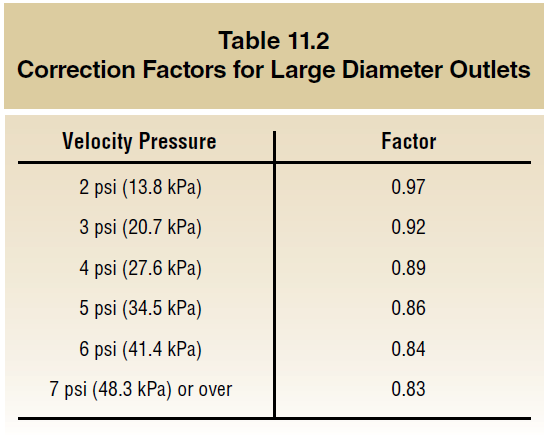 (Cont.)
11–74
Understand how to perform flow test computations on large outlets.
11–75
REVIEW QUESTION
List the physical laws from which the constant used in the flow test formula is derived.
11–76
Know what the minimum required residual pressure is for computing available water.
11–77
Know how residual pressure is defined.
11–78
Residual pressure must also allow a safety factor to compensate for gauge error.
11–79
Understand how pressure differentials impact water systems.
11–80
REVIEW QUESTION
Explain residual pressure.
11–81
Inspectors need to know general information about fire flow test procedures.
(Cont.)
11–82
Inspectors need to know general information about fire flow test procedures.
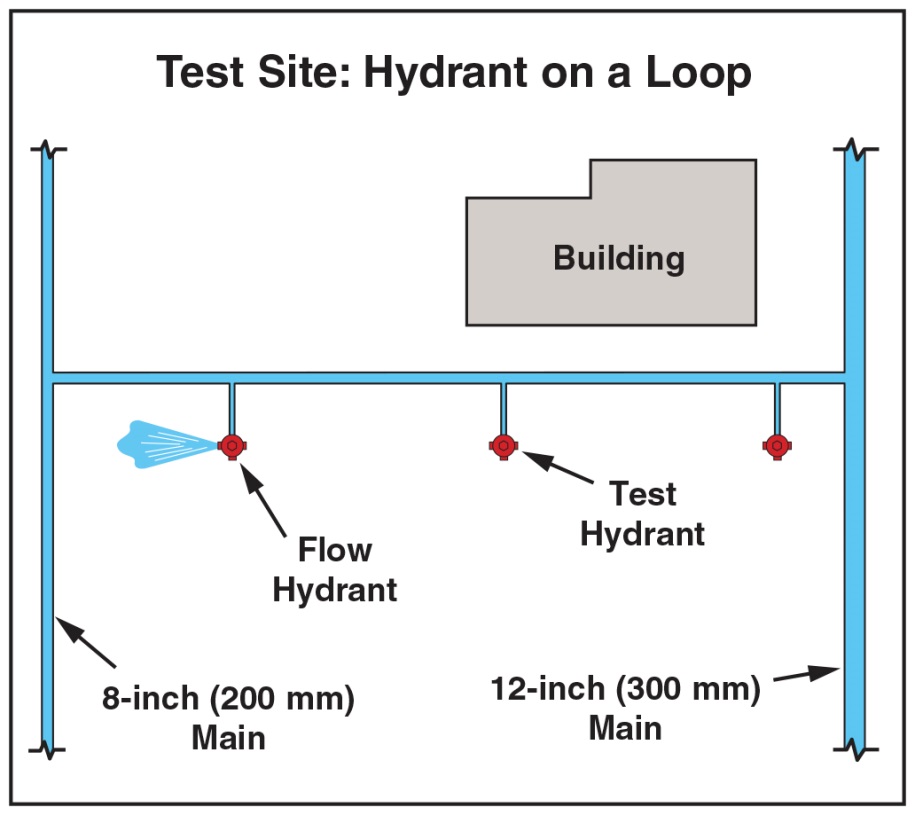 (Cont.)
11–83
Inspectors need to know general information about fire flow test procedures.
11–84
NOTE
Water is actually never discharged from a test hydrant; rather, a pressure gauge cap is placed on the discharge and the hydrant is fully opened.
11–85
Inspectors need to know fire flow test procedures.
(Cont.)
11–86
Inspectors need to know fire flow test procedures.
(Cont.)
11–87
Inspectors need to know fire flow test procedures.
(Cont.)
11–88
NOTE
The residual pressure should not drop below 20 psi (140 kPa) during the test; if it does, the number of flow hydrants must be reduced.
(Cont.)
11–89
Inspectors need to know fire flow test procedures.
11–90
Know how to determine the number of hydrants to open.
11–91
Know what to do when no flow pressure can be read on the pitot gauge.
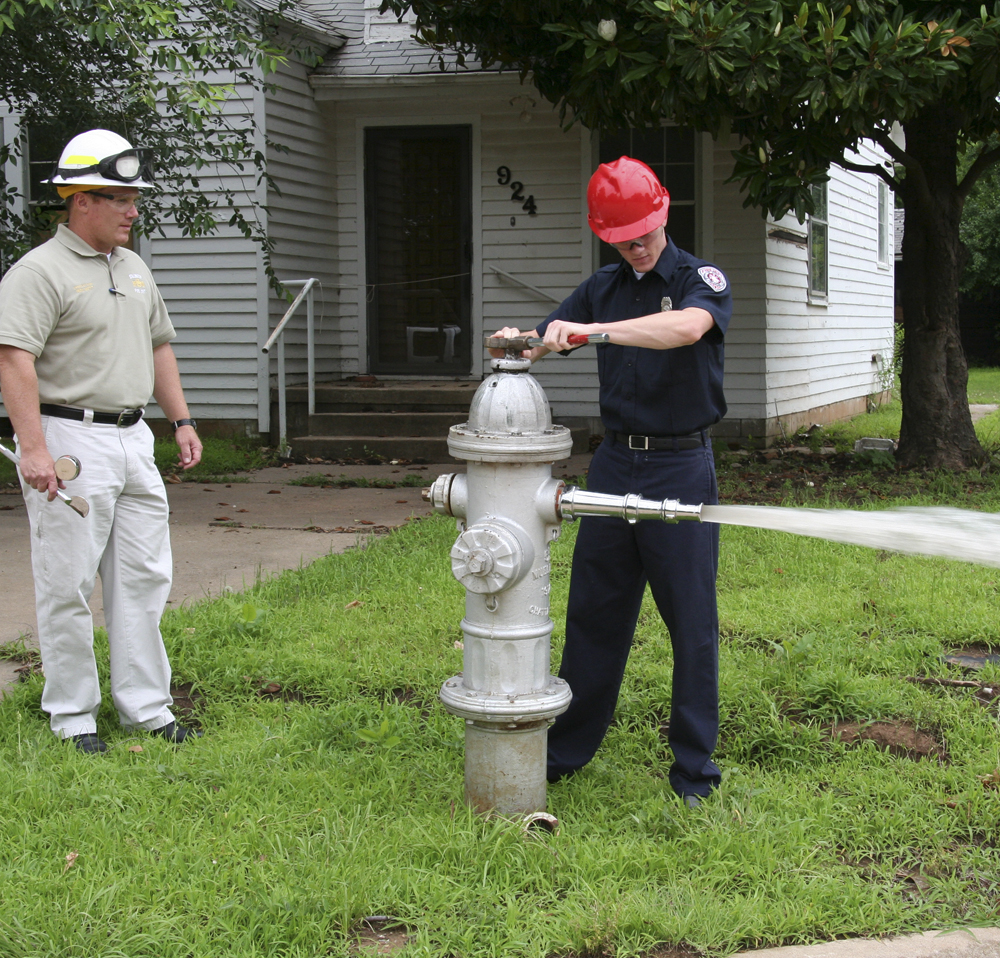 11–92
REVIEW QUESTION
Describe the procedure to conduct a flow test.
11–93
Precautions taken help avoid injuries and minimize property damage.
11–94
Know what safety measures to take during hydrant testing.
11–95
It is also important to take steps to protect the surrounding property during a test.
11–96
WARNING
Do not leave deep standing water resulting from a hydrant test unattended in retention basins in locations where children are playing. Wait until the water has been absorbed or drained before leaving the area. Do not allow children to play in runoff water.
11–97
REVIEW QUESTION
What precautions should an inspector take when conducting water flow tests?
11–98
Reduced water flow may be a result of encrustations.
(Cont.)
11–99
Reduced water flow may be a result of encrustations.
11–100
Reduced water flow may be a result of sedimentation deposits.
11–101
Reduced water flow may be a result of malfunctioning components.
11–102
Reduced water flow may be a result of foreign matter and increased friction loss.
11–103
Inspectors should be aware of the consequences of stuck or partially closed valves.
11–104
REVIEW QUESTION
What are some of the obstructions an inspector may encounter when conducting water flow tests?
11–105
Graphical analysis is one way to compute fire flow test results.
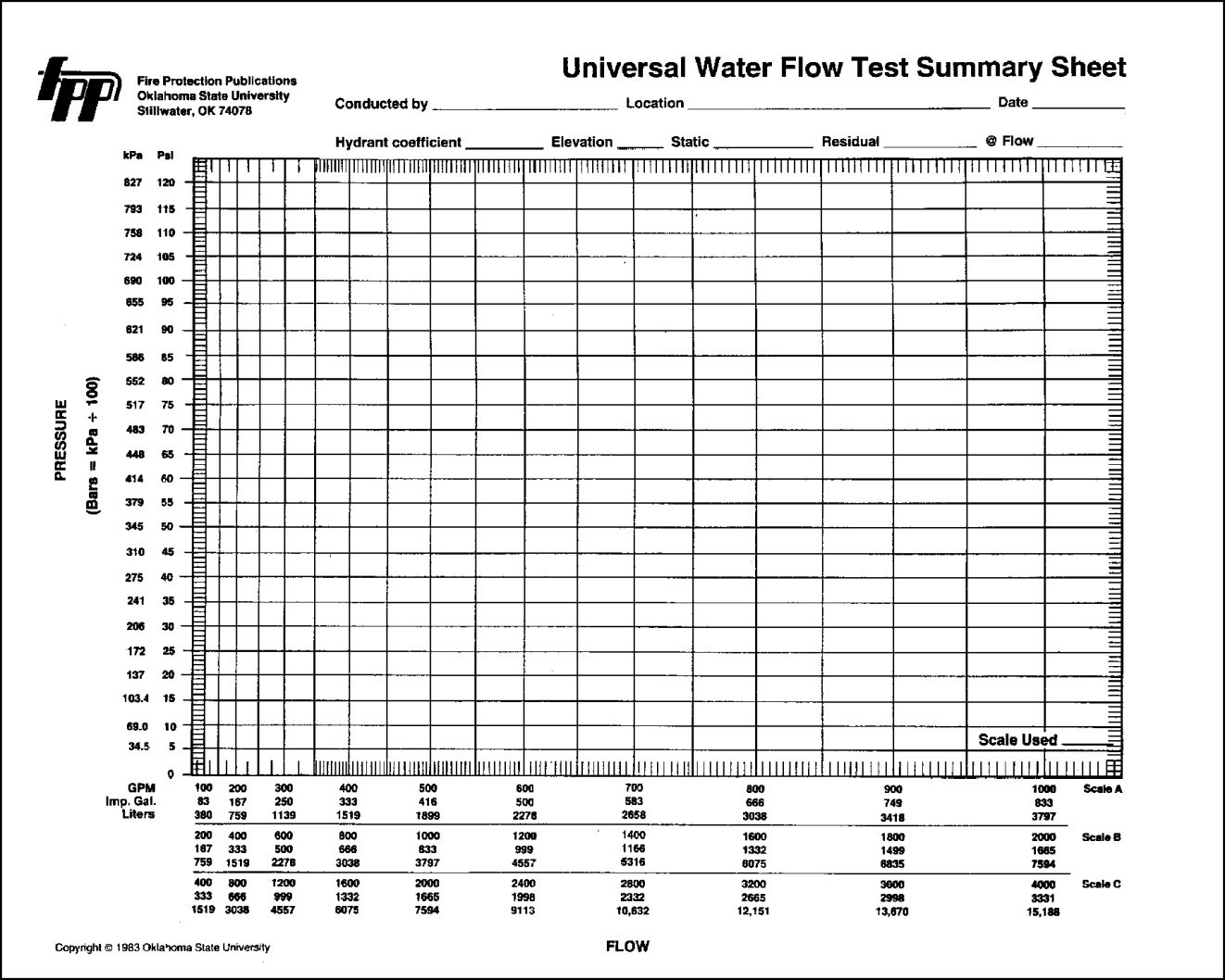 11–106
Know the procedure for conducting a graphical analysis.
(Cont.)
11–107
Know the procedure for conducting a graphical analysis.
(Cont.)
11–108
NOTE
Inspectors must understand that pitot gauge pressures are never plotted on the graph; only the flow that corresponds to the pitot gauge pressures is used.
11–109
Know the procedure for conducting a graphical analysis.
(Cont.)
11–110
Know the procedure for conducting a graphical analysis.
11–111
The mathematical method uses a variation of the Hazen-Williams formula.
11–112
Personnel more commonly complete these calculations with software.
11–113
REVIEW QUESTION
List the steps involved in a graphical analysis.
11–114
Summary
Adequate water supply systems are critical for agriculture, industrial, domestic and fire protection uses.
(Cont.)
11–115
Summary
Because water-based fire suppression in the form of water application or sprinkler systems are often the first line of defense against a fire, inspectors must know that the water supply systems in their districts are adequate.
(Cont.)
11–116
Summary
Water systems may be public or private, and the responsibility for seeing that the systems are inspected and maintained varies.
Nonetheless, inspectors need to be aware of water supply systems and methods for testing the adequacy of water supplies.
11–117